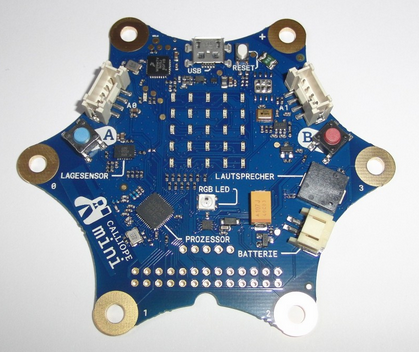 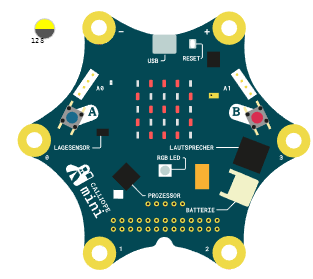 Lichtsensor
Projekt INGOLSTADT
„Lichtsensor“
W
Wissen
Der Lichtsensor ist kein eigenständiges Bauteil. 

Der Lichtsensor befindet sich 
in den 5x5 LEDs.

Diese LEDs können nicht nur 
Licht erzeugen, 
sondern auch die 
Helligkeit wahrnehmen. 

Die Helligkeit wird in Werten
 zwischen 0 und 255 ausgegeben.
0 	= für absolute Dunkelheit 
255 	= für “helles Licht”.
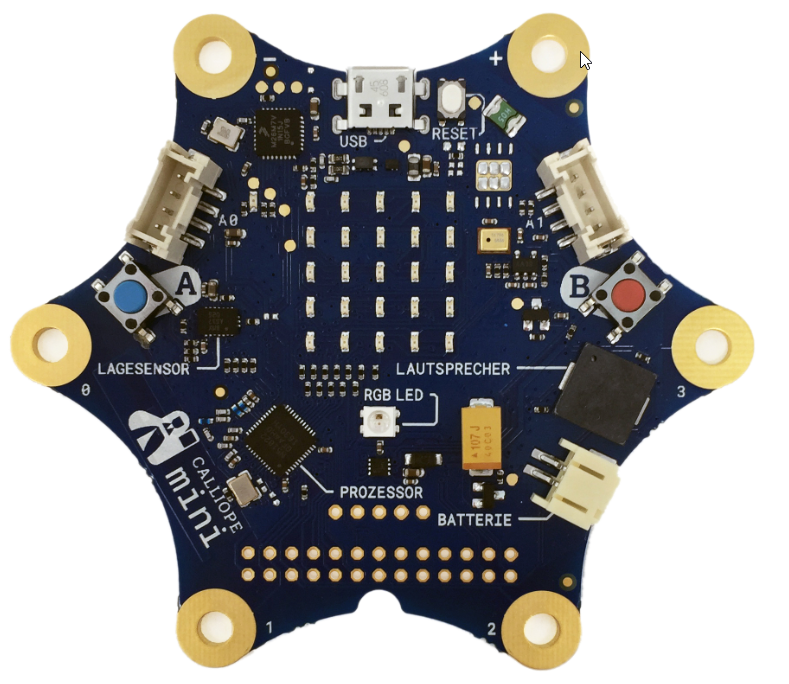 „Lichtsensor“
W
Wissen
Im Simulator des Makecode-Editor
wird der Lichtsensor in einem
grau-gelben Kreis 
mit einer Zahl darunter dargestellt.

Diese Zahl ist die Lichtstärke, 
die der Lichtsensor im Simulator misst. 

Mit Doppelklick auf den Kreis 
kann die Lichtstärke 
zwischen 0 und 255 eingestellt werden.
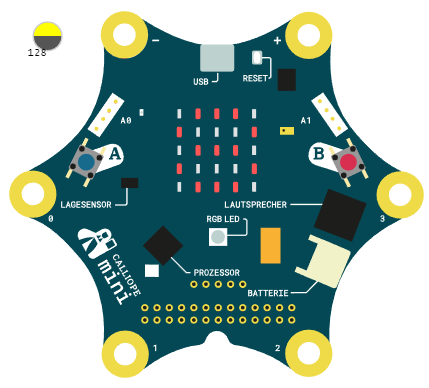 „Lichtsensor“
W
Wissen
Der Lichtwert kann dauerhaft angezeigt werden.
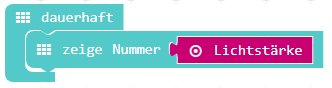 AA
Lichtsensor“
AUFGABE
Lichtstärke anzeigen
Erstelle ein Programm zum Anzeigen der Lichtstärke und übertrage dieses auf deinen Calliope.
 
Die Anzeige wird übersichtlicher, wenn du eine Zeichenfolge und/oder eine Pause einbaust.
 
Teste und notiere die Lichtwerte an verschiedenen Orten im Klassenzimmer.
Vielleicht kannst du auch eine Lampe (Handy) oder eine Abdeckung (Blatt Papier, Karton, Hand) verwenden.
Lasse dir die Anzeige 3mal wiederholen.
Um eine neue Anzeige zu erhalten, muss die Reset-Taste gedrückt werden.
Lsg
„Lichtsensor“
Lösung
Lichtstärke anzeigen
Erstelle ein Programm zum Anzeigen der Lichtstärke und übertrage dieses auf deinen Calliope.


Baue eine Zeichenfolge und/oder eine Pause ein.
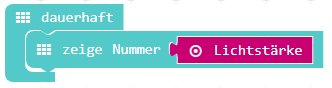 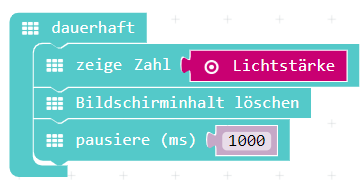 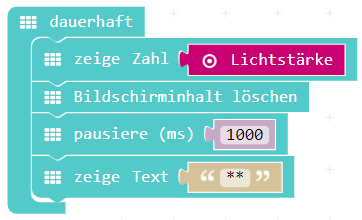 Lsg
„Lichtsensor mit Bedingung“
Lösung
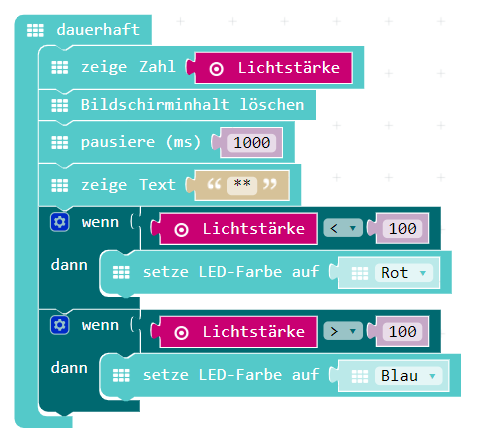